Strengthening Good Regulatory Practice based through Evaluation of Regulatory Capacity 

Fortalecimiento de las Buenas Prácticas de Regulación a través de la Evaluación de la capacidad regulatoria
Miriam Naarendorp
Pharmacy Policy Coordinator & Head of the Pharmaceutical Inspectorate
Coordinadora de la Politica Farmaceutica & Jefa de la Inspeccion Farmaceutica
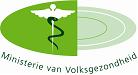 SURINAME
[Speaker Notes: Just to remind you that Suriname is part of Latin America, situated at the north coast facing the Atlantic Ocean. The land size is about 160,000 square kilometers and the population approximately 500.000 people, 80 percent of which lives in the coastal area.]
Coastal area
2 Urban districts
6 rural districts
Interior
2 interior districts
Area 163 820 Km²
Urban:  0.5%
Rural: 14.5%
Interior: 85%
Population 509,970 (2007)
Population density
Nationwide: 3 Urban: 526
Par’bo: 1335
Wanica: 194
Rural
Interior
Brokopondo: 2
Sipaliwini: 0.3
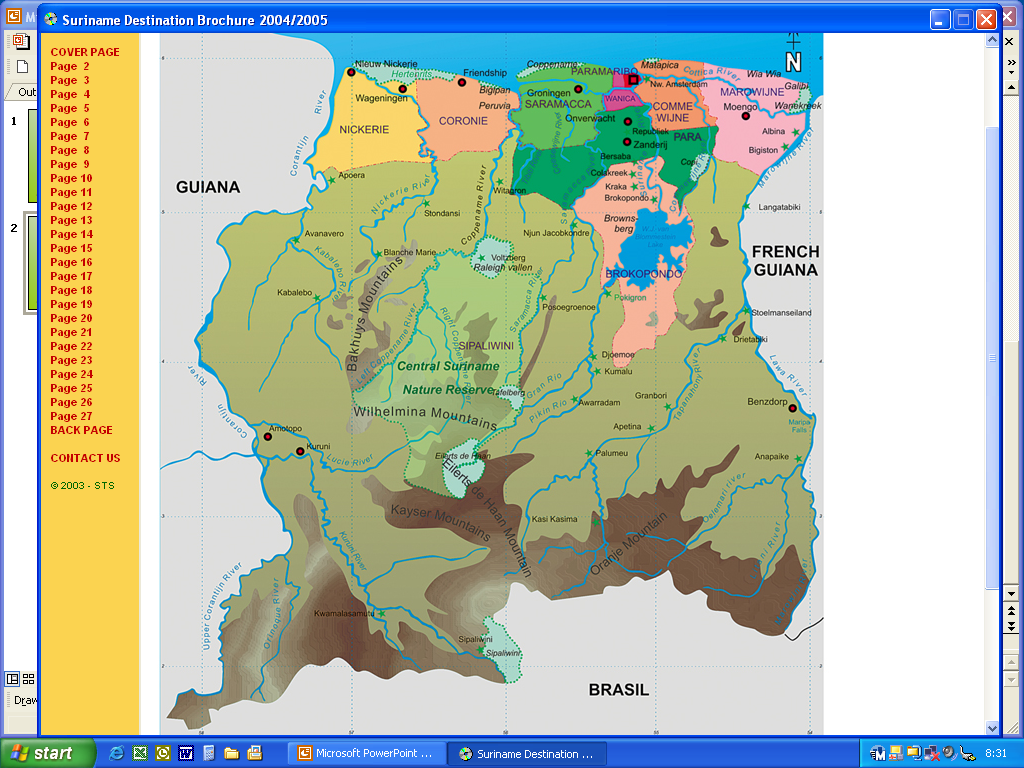 medicines regulatory authority
network that administers the full spectrum of medicines regulatory activities, usually at a national level, including at least the following functions and sometimes others:
Marketing authorization for new products and variation of existing authorizations;
Quality control laboratory testing;
Good Practice inspections/audits and licensing of manufacturers, wholesalers, other distribution channels, clinical trial centres, and Laboratories responsible for quality control and toxicology testing;
Adverse drug reaction monitoring (pharmacovigilance);
Provision of medicines information and promotion of rational use of medicines;
Control of promotion and advertising;
Monitoring of Medicines Utilization;
Enforcement operations
4
Suriname regulatory landscape
Prior work and national environment
National Medicines Policy with QA expanded policy (2010)
National HERA consultancy
Participation in Caricom HERA consultancy
Development of the CPP
Member of TECHPHARM
Alternate member Steering ctee for CARICOM
Member UNASUR GAUMU
6
Areas of Activity MOH & institutions
Pharmaceutical Quality
Established in the NMP/ (expanded) QA policy 
Current areas of activities
Registration of medicines
Pharmaceutical Inspection
Pharmaceutical Laboratory (Part of PAHO network)
(Pharmacovigilance was initiated but not sustained/ lack of HR)
Areas that are lacking have been identified and documented (ie inspection capacity; regulatory standards etc)
PAHO evaluation contributed to specifying and quantifying gaps
20 Basic regulatory Indicators (public information)
Observatory
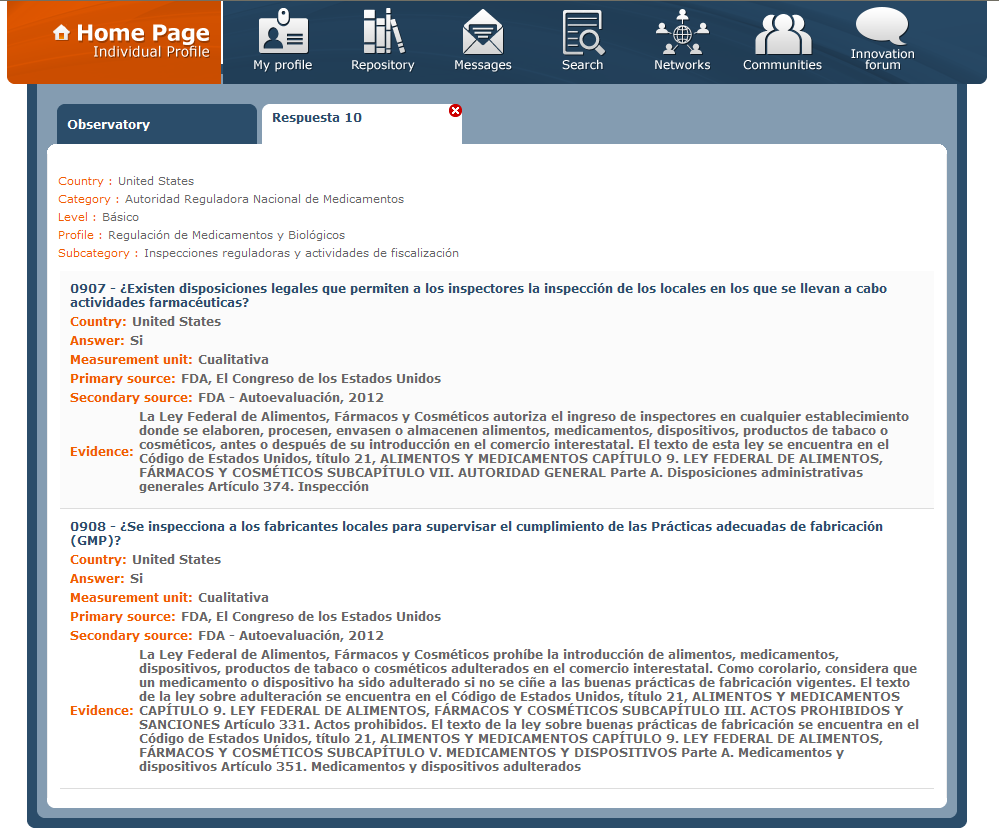 Provides information on the sectors and processes involved in development, production, and regulation of health technologies through the use of standardized indicators that are updated periodically
20 Indicators
NRA Pharmaceutical
Profile
I     = implemented
OI  = Ongoing implementation
PI   = Partially implemented
NI   = Not implemented
NA  = Not applicabe
Preevaluation Data Tool
530 Indicators
NRA Qualification Process
166 Indicators
NRA Pre-Qualification Process
Information Hub
Regulatory Module
Modules
Module 1. National Regulatory Authority (NRA)
Module 2. Marketing Authorization (MA)
Module 3. Licensing of Manufacturers
Module 4. Market Monitoring
Module 5. Pharmacovigilance
Module 6. Control of Clinical Trials
Module 7. Regulatory Inspections and Enforcement Activities
Module 8. National Quality Control Laboratory
Module 9. Lot Release for vaccines
166Advanced regulatory Indicators(Restricted access among NRA)
Observatory
Some inspections indicators as an example
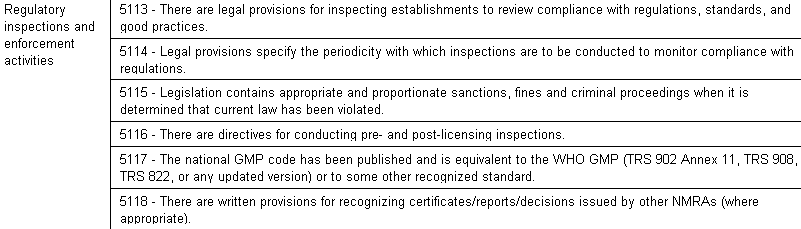 Evidence provided by Suriname
Places visited
PAHO - SUR
MoH - SUR
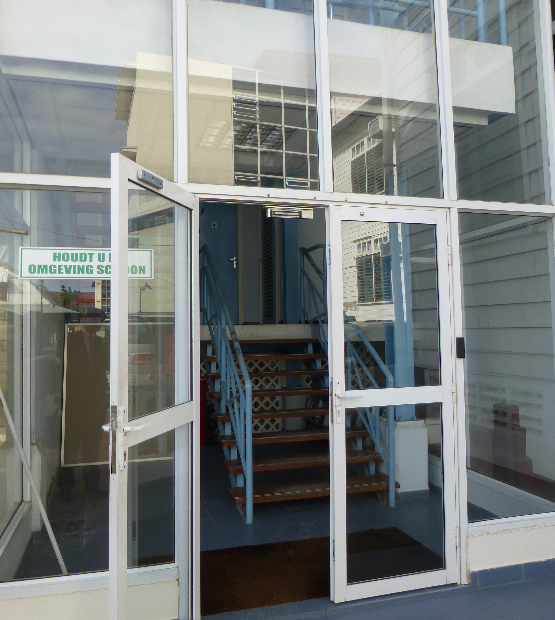 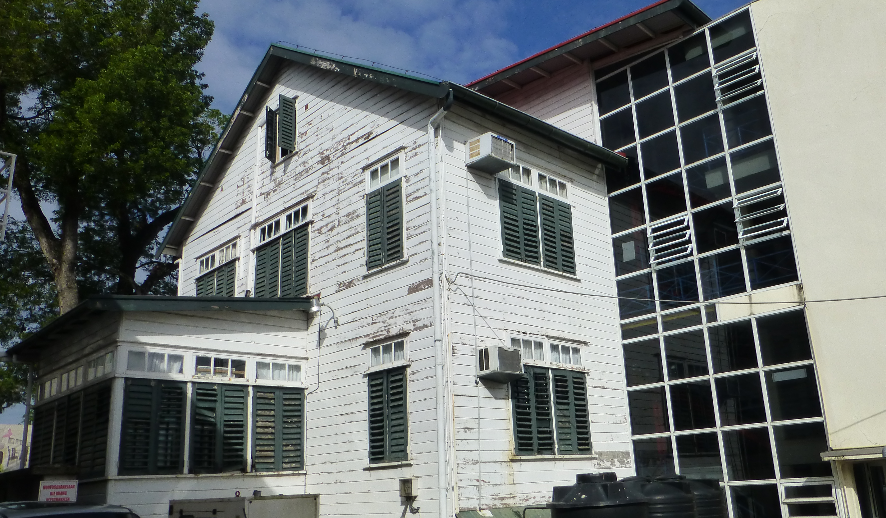 Prof. dr. E.N. Parabirsing Instituut voor de Farmaceutische Regulatie
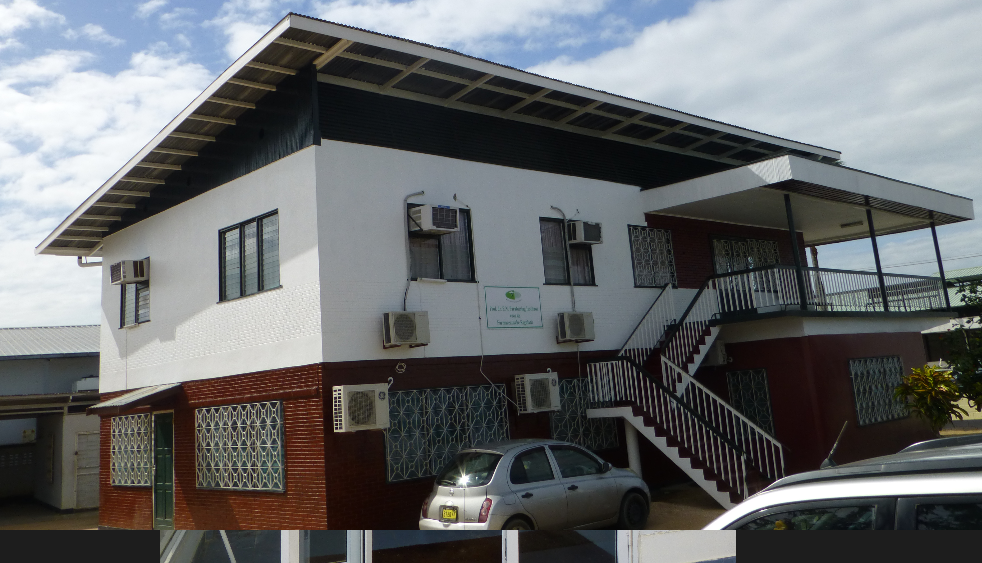 Registration Committee
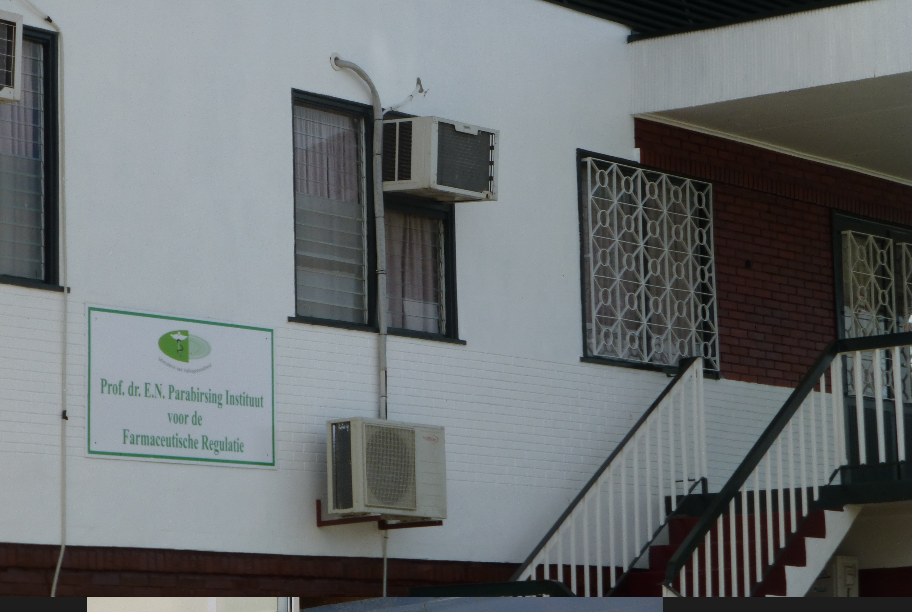 Quality Control Lab - BGVS
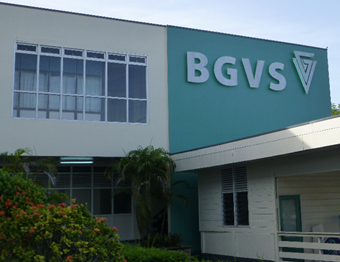 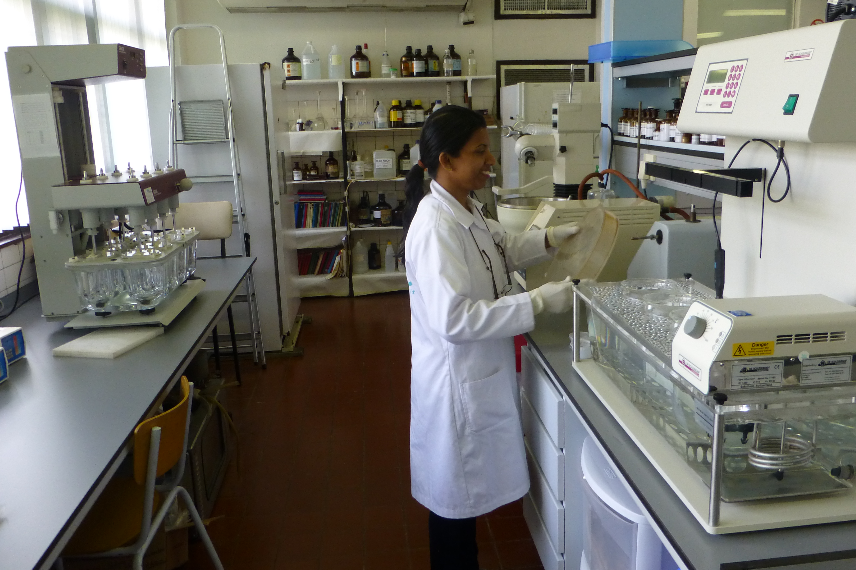 Preliminary results
I     = implemented
OI  = Ongoing implementation
PI   = Partially implemented
NI   = Not implemented
NA  = Not applicable

≈ 25%	implemented
≈ 34%	Partially Implemented or ongoing 				implementation
≈ 41 % 	Not Implemented or Not Applicable
14
Key positive findings
Elements of a Regulatory System in place
Legal framework provide overall sustainability
Registry Committee well established by law and processes well documented 
Inspectorate good formed 
Regulatory team conscious about their role and responsibilities, and open-minded about the pre-evaluation process
RECOMMENDATIONS
Define the MNR System
Update legislation
Develop quality management system for documentation
Improve public communication and outreach
Create code of conduct for regulators
Enhance MA registry functionality
Develop guidance to improve MA process as Risk/Benefit assessment
Improve utilization of regulatory decisions, reports, and background information from other NRAs
Clarify different requirements for innovative and generic drugs
 Plan for internal human resource development and continuing training
GMP inspection of local manufacturers and registration of local products
16
Recommendations ctd
Use of PSUR for safety monitoring
Create institutional relationship with immunization program related to AEFI
Establish guidelines for internal procedures on pharmacovigilance Risk/Benefit assessment
Establish guidelines for regulated MAH
Define guidelines for GCP
Develop official guidance for GMP activities
Implement quality management system for inspections
Develop risk-based criteria for inspections
Develop official guidance for using GxP, including training inspectors for these practices
Implementing the QMS
Code of conduct and conflict of interest
17
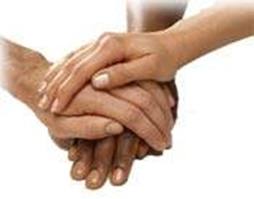 NRA Pre-evaluation Outputs
Assess strengths
Opportunities for improvement
Set priorities
Baseline data for monitoring
Institutional Development Plan for NRA
Overall Recommendation
Implement Institutional Development Plan
I-Technical and Functional level
 
I.A. Actions to perform
II-CMO/Directorate Level
 
II.A. Actions to perform
Next Steps and Proposed Timeline
End August - Formalize Ad Hoc Group for Develop and Implement Institutional Development Plan (IDP)
End October – Draft first version of IDP to Director of Health 
End November  – Deliver 1st status report on IDP implementation to PAHO
Amend IDP if necessary
February 2014  – Deliver 2nd status report to PAHO
April 2014 – Conduct self-evaluation using 166 indicator tool
Amend IDP if necessary
June 2014 – Deliver 3rd status report, including results of self-evaluation
July 2014 – Complete follow up pre-evaluation by PAHO
DANK U WELTHANK YOUGRACIASOBRIGADO
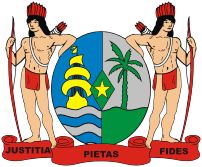